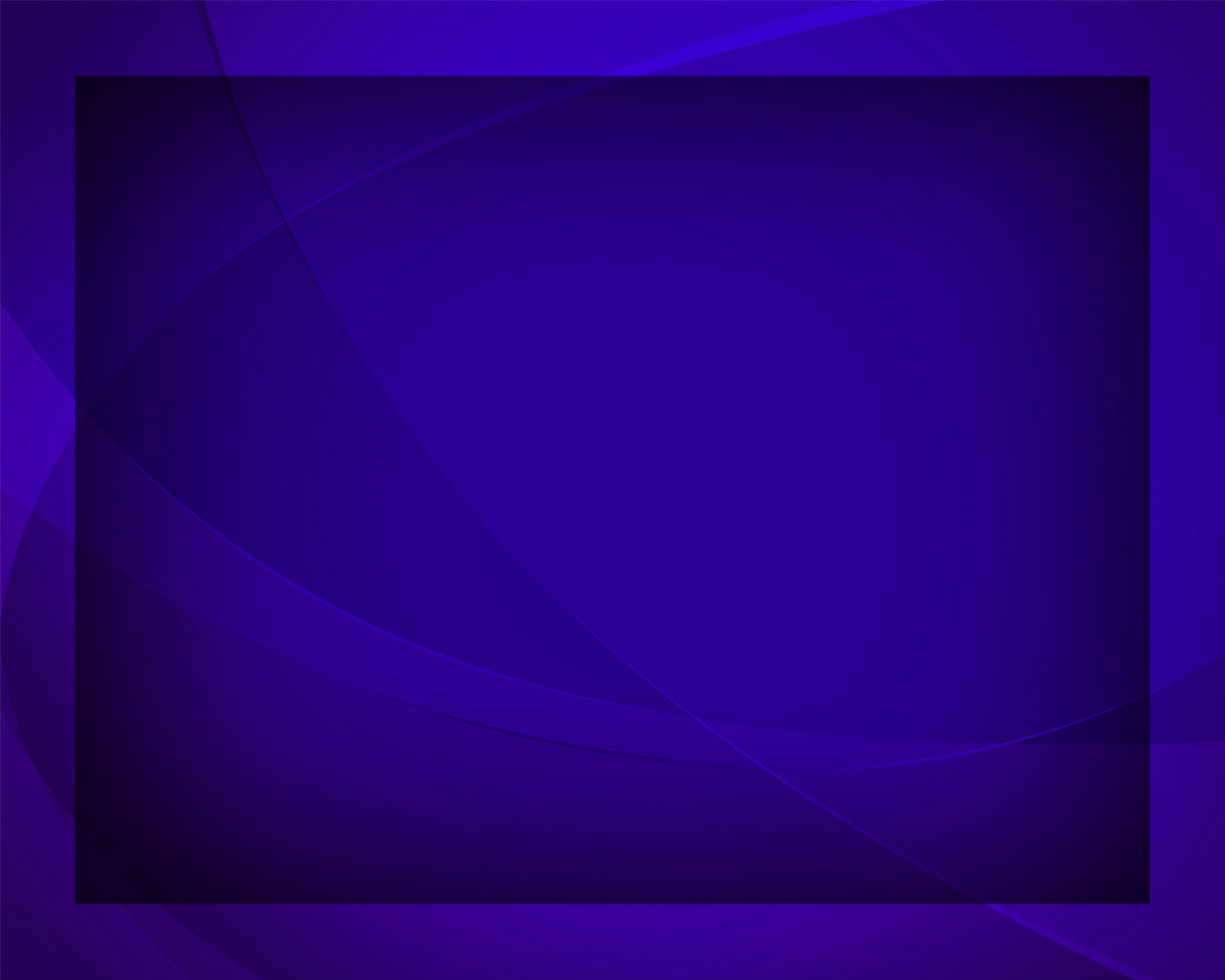 Вознеси 
хвалу и славу
Гимны надежды № 5
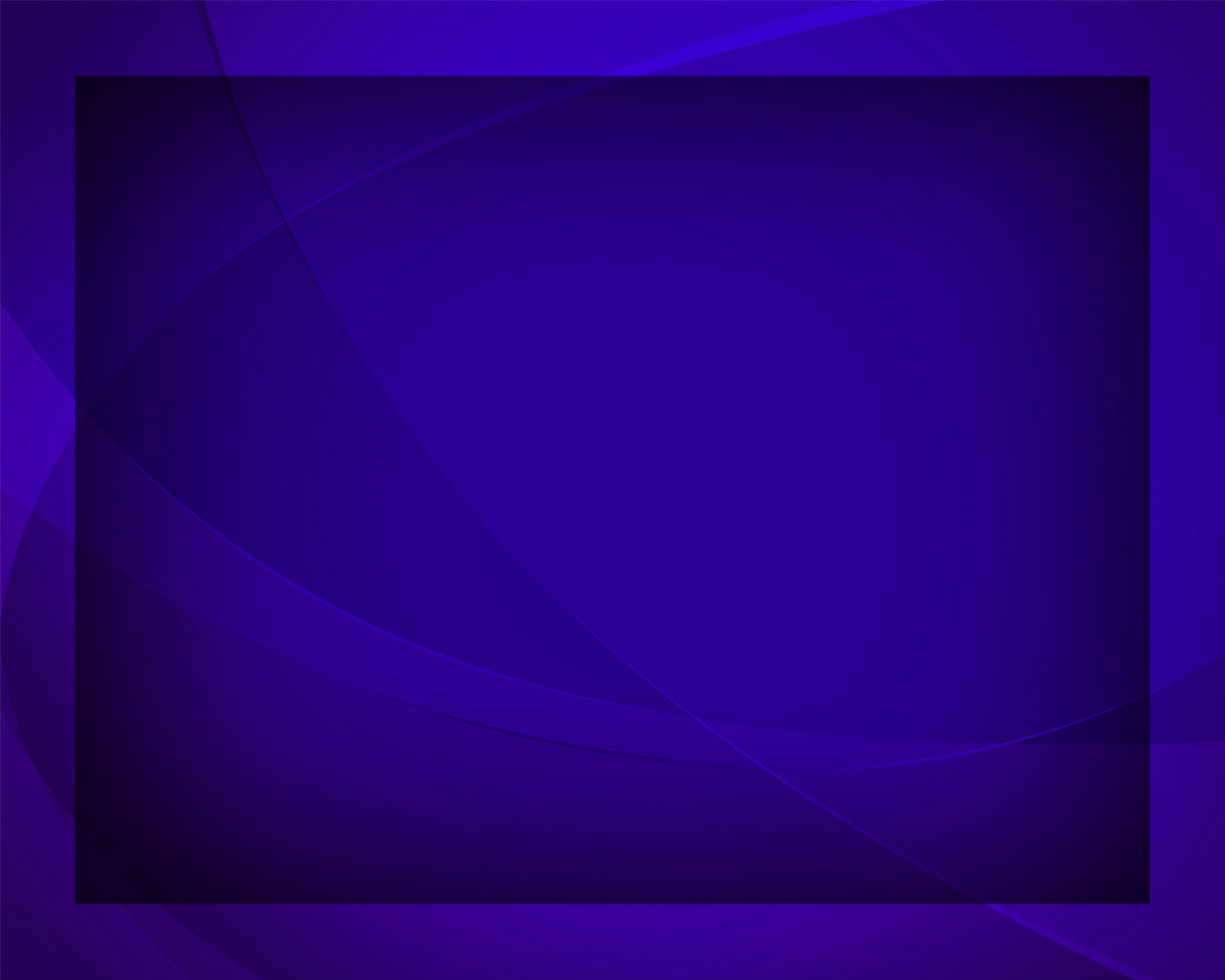 Вознеси 
хвалу и славу, 
Честь Творцу, душа моя!
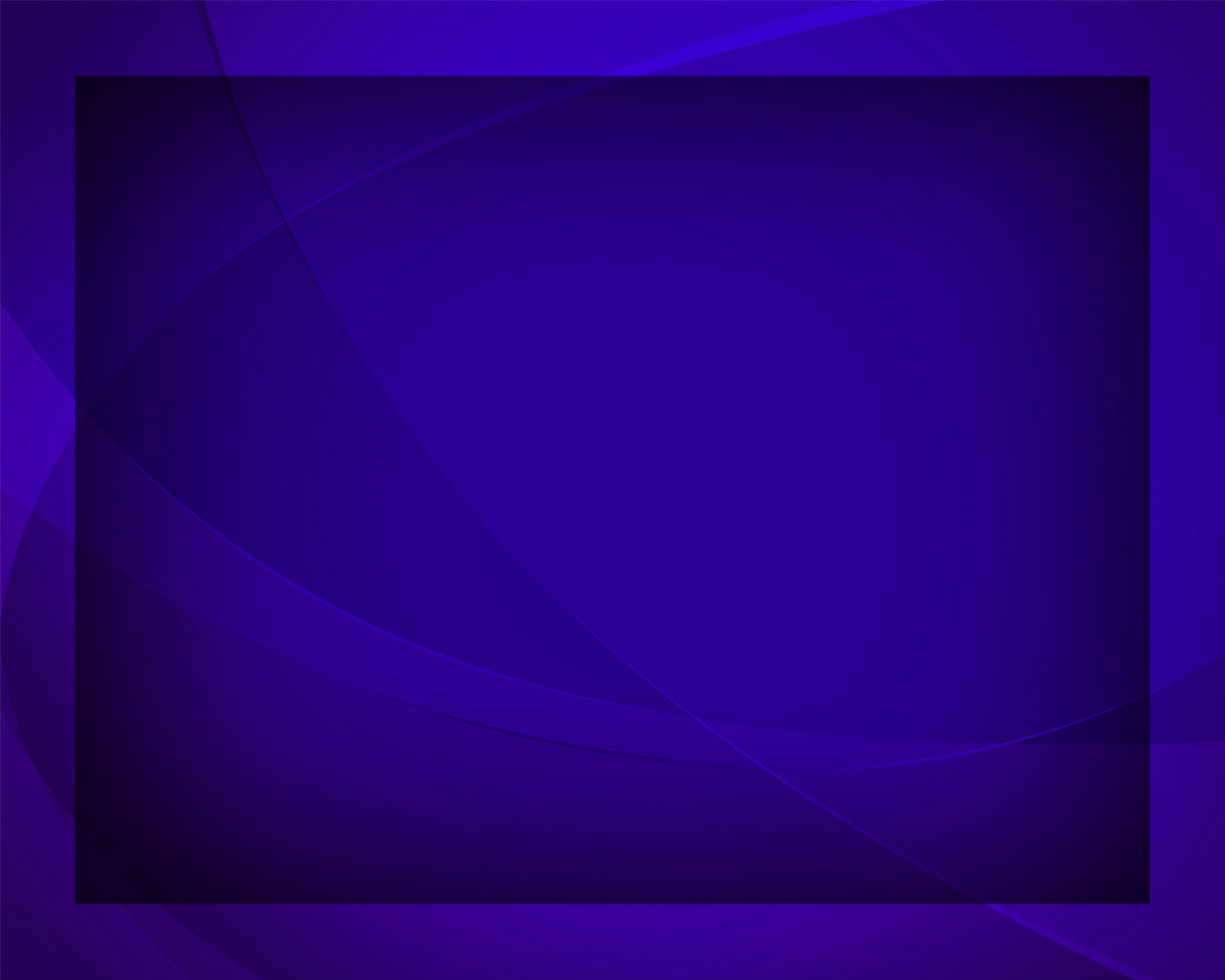 Он от мук 
тебя избавил -   
Воспевай 
Его всегда.
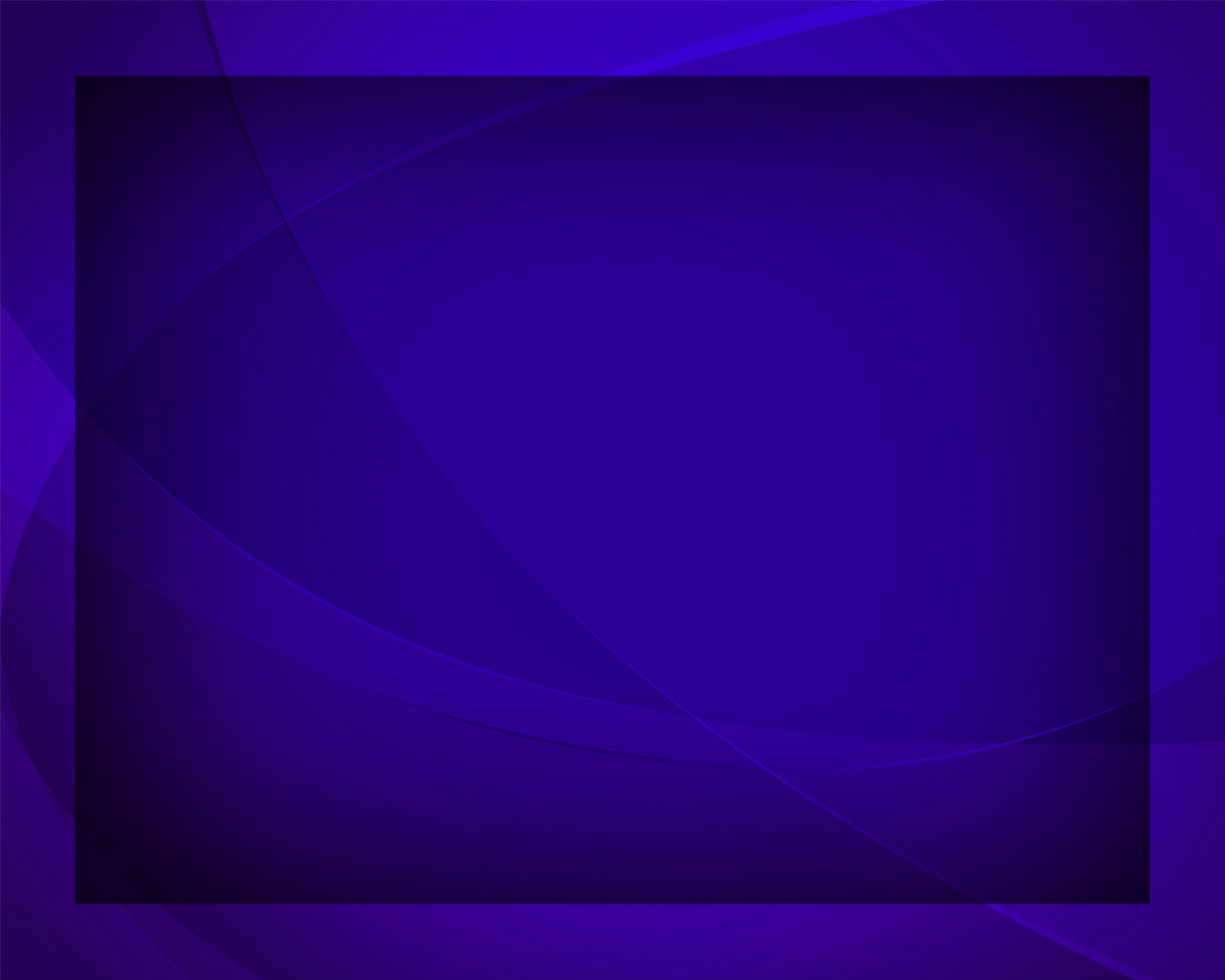 Слава, слава, аллилуйя! 
Славьте 
Господа Христа!
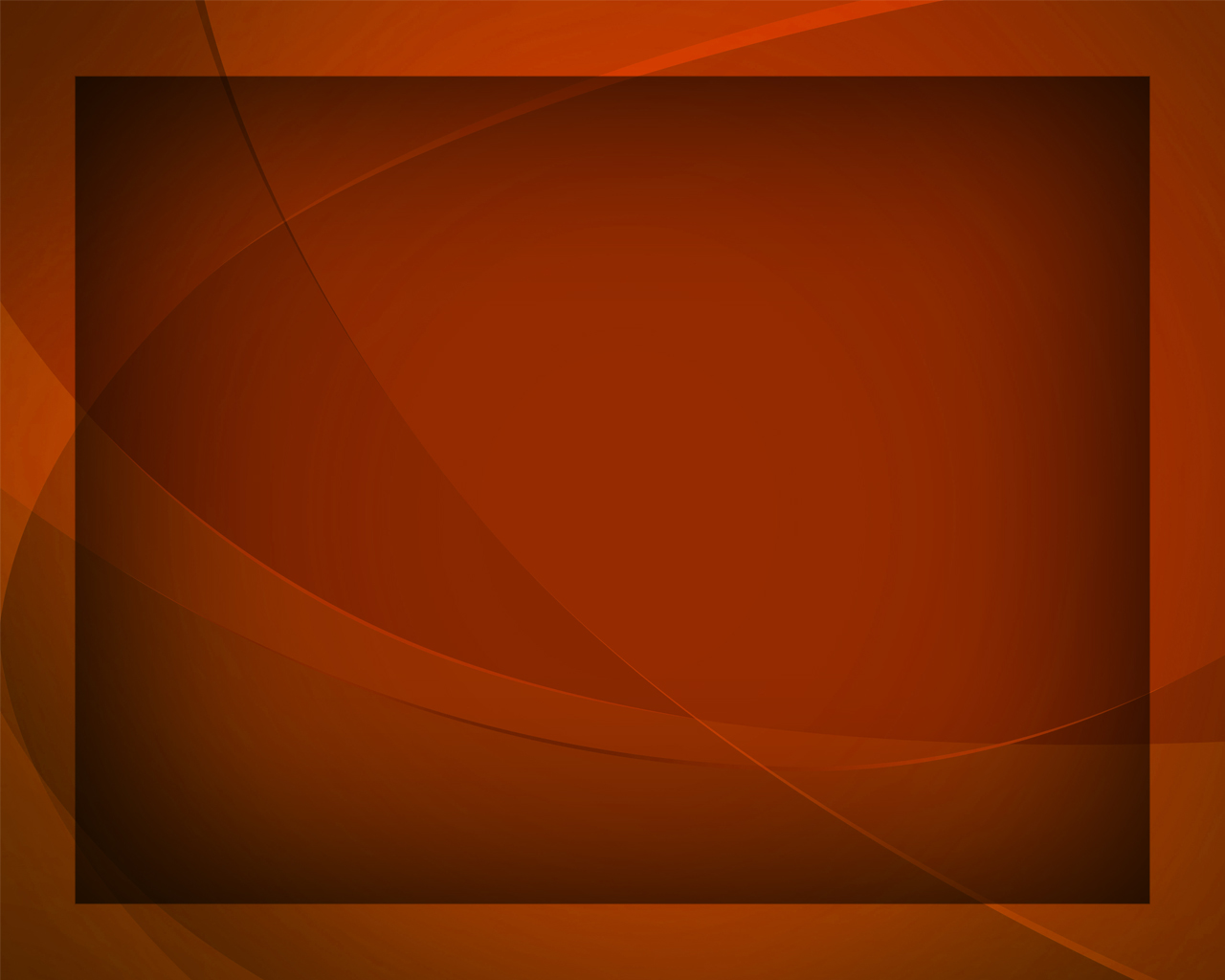 Он нас
 нежно охраняет, 
В город вечный нас ведёт,
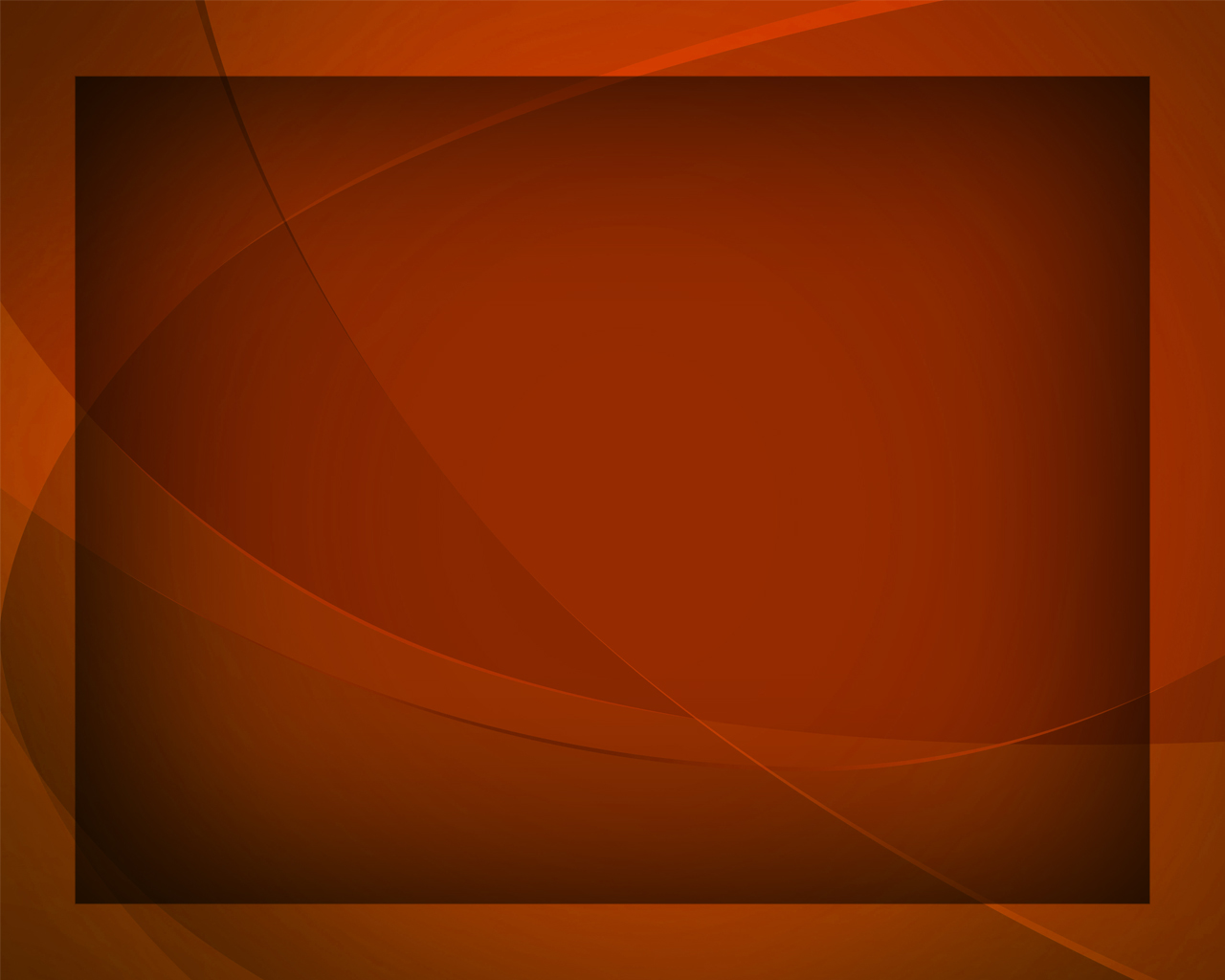 Он надежду посылает, 
Всё для счастья нам даёт.
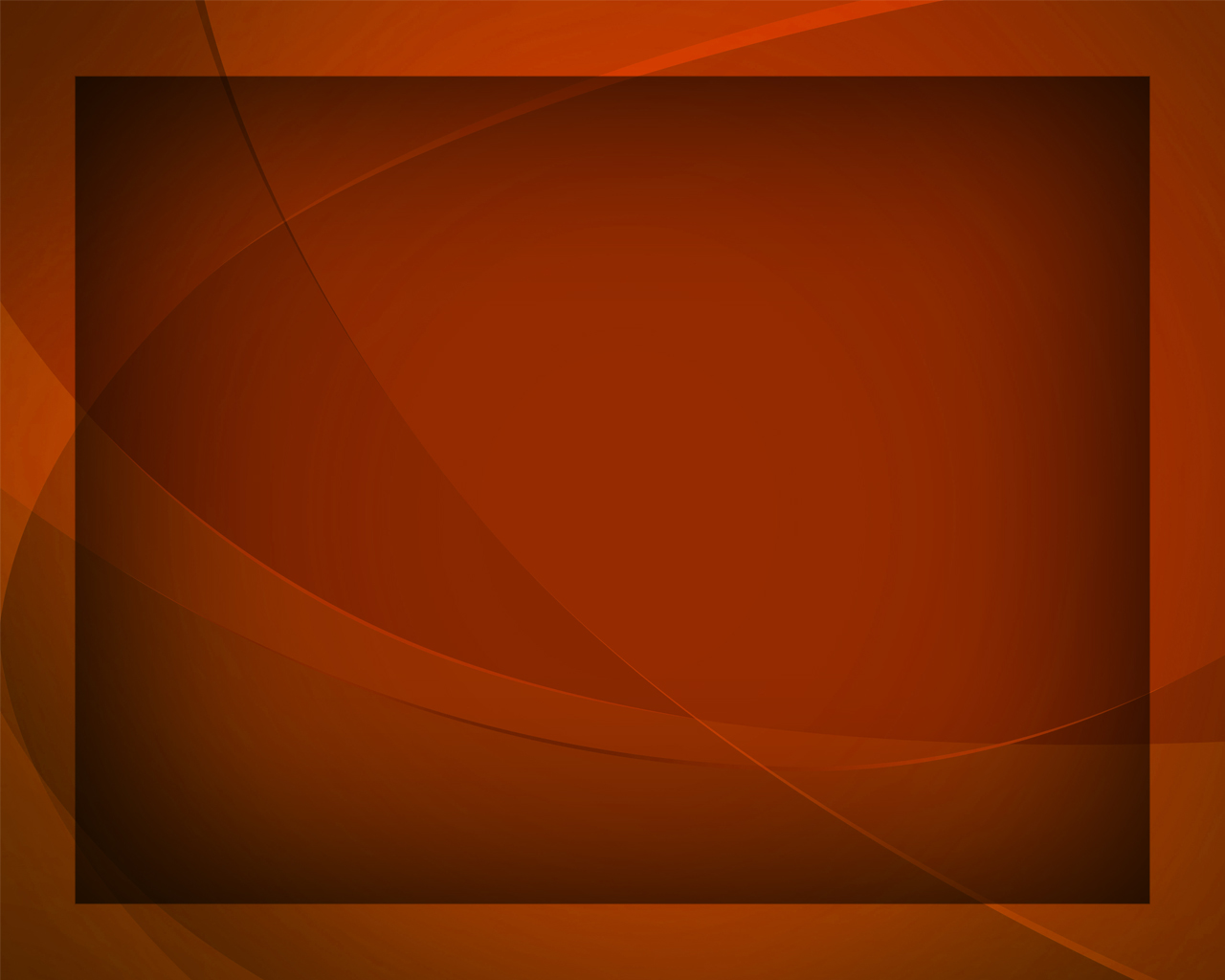 Слава, слава, аллилуйя - 
Сердце
 радостно поёт!
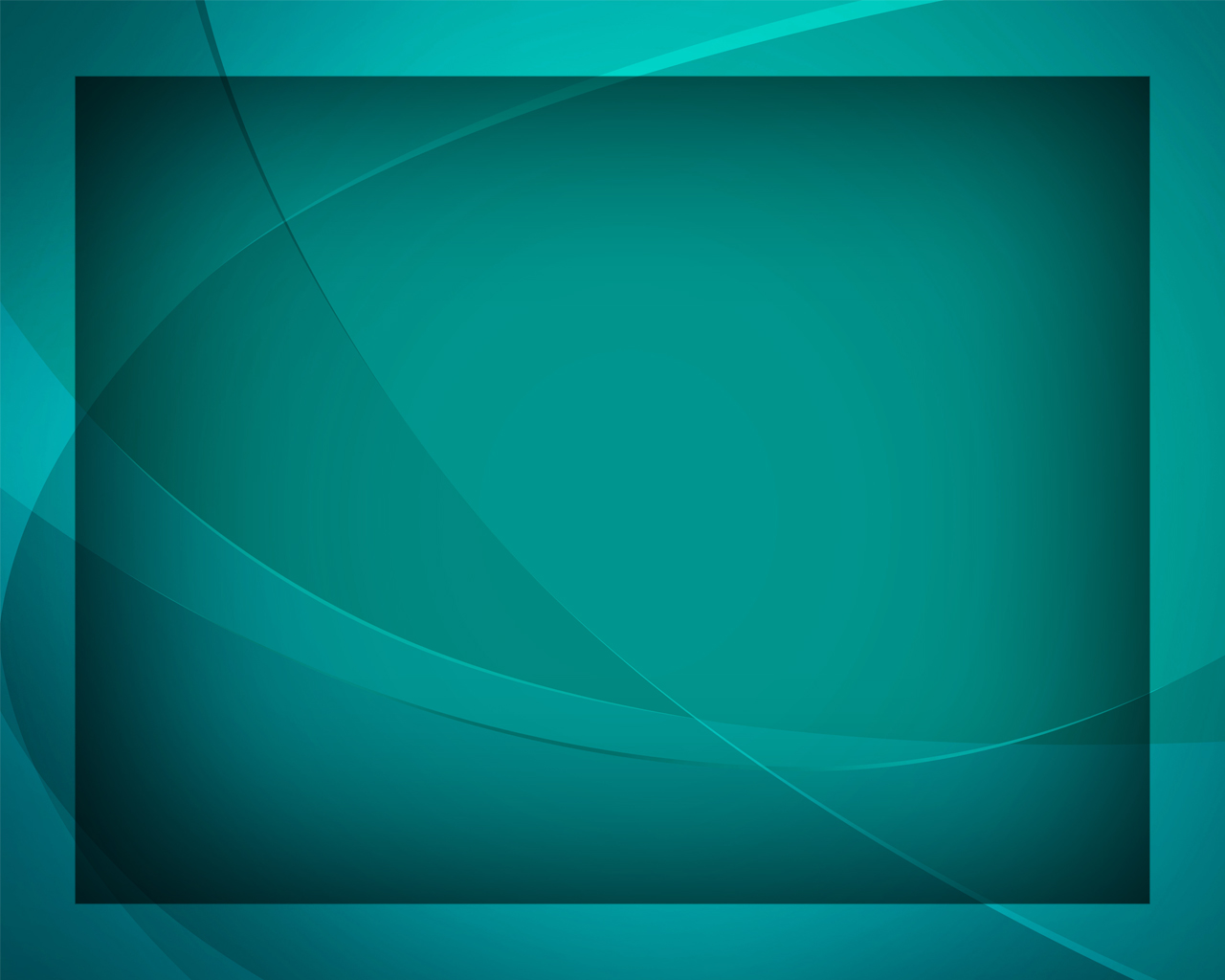 Славу Божью созерцая,
Все склонитесь перед Ним
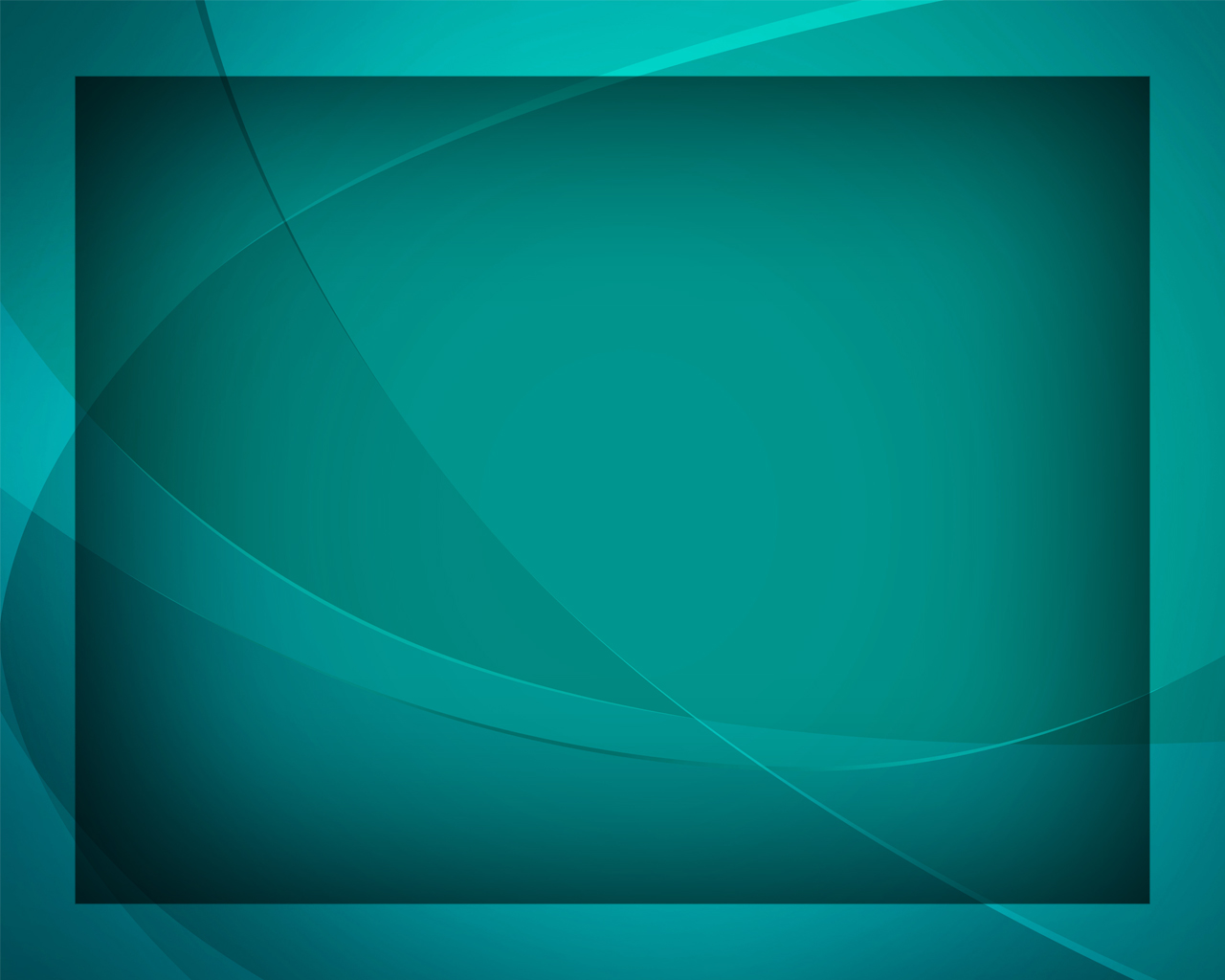 Жизнь
блаженная, святая 
Нам даётся 
Им одним.
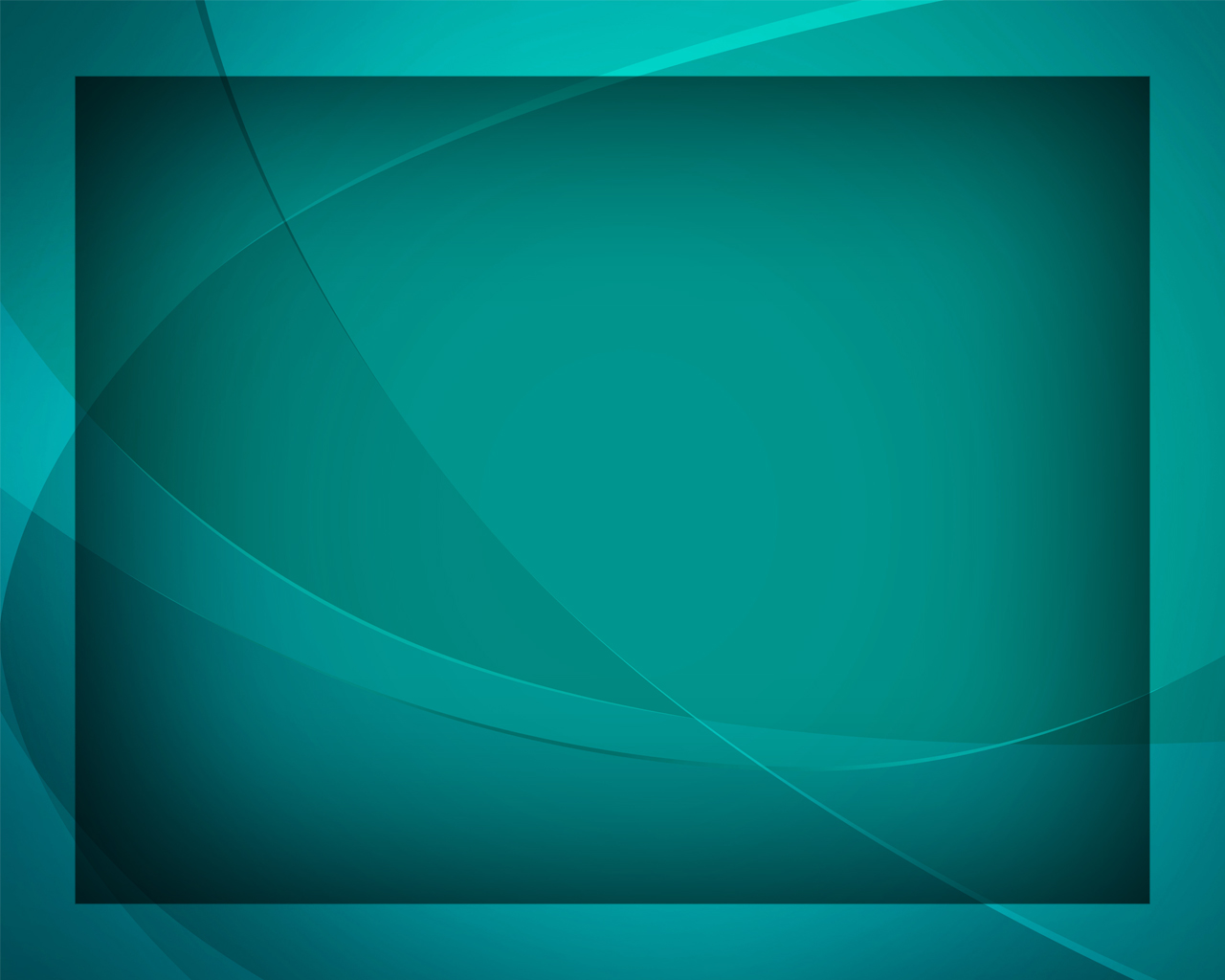 Слава, слава, аллилуйя! 
Пусть звучит хвалебный гимн!
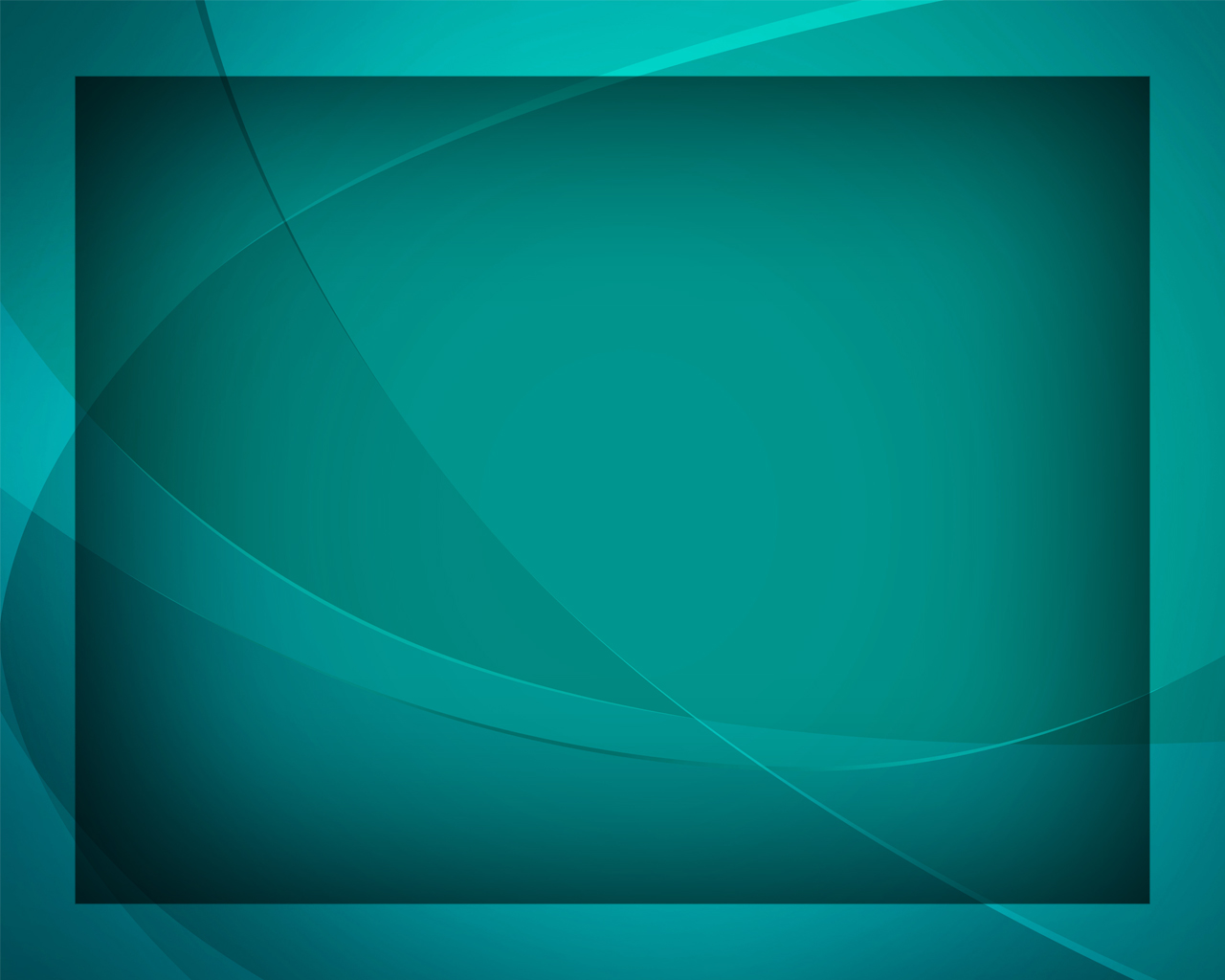